Introduction to HTML Basics
1. Declaring the DOCTYPE of an HTML Document
Every HTML document begins with a DOCTYPE declaration. This tells the browser what version of HTML is being used.
In HTML5, the DOCTYPE declaration is
<!DOCTYPE html>
This declaration ensures that the browser renders the page in standards mode instead of quirks mode (which can cause inconsistent display across browsers).
2. Defining the Head and Body of an HTML Document
The <head> Section
The <head> section contains meta-information about the page that is not displayed directly on the webpage.
It includes: The page title (shown in the browser tab)
Metadata such as character encoding
Links to CSS stylesheets and JavaScript files
<head>
    <meta charset="UTF-8">
    <title>My First HTML Page</title>
</head>
b) The <body> Section
The <body> section contains all the visible content of the webpage, such as text, 
images, 
links, 
lists, and 
other elements.
<body>
    <h1>Welcome to My Page</h1>
    <p>This is an HTML document with a head and a body.</p>
</body>
Our Very First HTML Page
A simple HTML page consists of:
The DOCTYPE declaration
The <html> root element
The <head> section
The <body> section
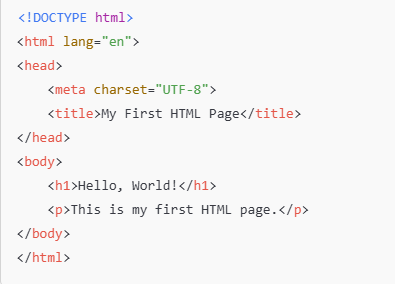 4. Paragraph Elements (<p>)
The <p> element is used to define paragraphs of text.
By default, browsers add some spacing before and after each paragraph.
<p>This is the first paragraph.</p>
<p>This is the second paragraph.</p>
5. Heading Elements (<h1> to <h6>)
HTML provides six levels of headings, from <h1> (largest) to <h6> (smallest).
<h1>Main Heading</h1>
<h2>Subheading</h2>
<h3>Sub-subheading</h3>
6. List Elements (Ordered and Unordered Lists)
Unordered List (<ul>)
<ul>
    <li>Apple</li>
    <li>Banana</li>
    <li>Cherry</li>
</ul>
b) Ordered List (<ol>)
<ol>
    <li>Step 1: Open the browser</li>
    <li>Step 2: Type the URL</li>
    <li>Step 3: Press Enter</li>
</ol>
7. Anchor Elements (<a>)
Link to an External Page
<a href="https://www.google.com">Visit Google</a>
b) Link to an Internal Section on the Same Page
<a href="#section2">Jump to Section 2</a>
<h2 id="section2">Section 2</h2>
c) Dead Links (#)
<a href="#">Click here</a>
d) Link Within a Paragraph
<p>Learn more about <a href="https://www.w3schools.com">HTML</a> here.</p>
8. Adding Images (<img>)
The <img> tag is used to embed images in an HTML page.
Example with an absolute URL:
<img src="https://example.com/image.jpg" alt="Example Image">
Example with a relative URL (image stored in the same folder as the HTML file):
<img src="image.jpg" alt="Local Image">
Attributes of <img>
src → Specifies the image source (URL or file path)
alt → Provides alternative text (displayed if the image doesn’t load)
width and height → Define image dimensions
Example with size adjustment:
<img src="logo.png" alt="Company Logo" width="200" height="100">
Download
MySql Workbench
WampServer
Activity
In your groups select a project and create a web page having at least 5 tabs on the home page linking to one another  on clicking(One of the pages should allow Capturing/ input of  data)
THANK YOU